LAN Admin Meeting
September 17, 2015
Meeting Agenda
Welcome!
LAN Admin Page: https://intranet.iusd.org/infotech/lan-admins.html
Help Desk:  http://helpdesk.iusd.org
Services:  https://intranet.iusd.org/infotech/services.html
Ed Tech:  https://intranet.iusd.org/EdTech/
New Staff: https://iusd.instructure.com/courses/14765
New Team Members & New Roles
IT Operations
Marci Boden (IT Analyst)
Tech Services
Jonny Pearson (Systems Administrator III)
Mare’a Armstrong (Comp. Support Spec.)
Garrett Vogler (Com. Support Spec.)
Chris Mastrangelo (To Network Services)
New Team Members & New Roles
Information Services
Thuy Bach (Programmer)
Education Technology
Jacob Mannaert (Database Specialist)
Jennifer Williams (TOSA)
Darin Nakakihara (TOSA)
Jennifer Fritz (TOSA)
Kiyo Nagatomi (To Library/Media TOSA)
Current Openings
Tech Support Supervisor
Web/Digital Media Developer (2 Positions)
Opening of Schools
Opening of Schools – By the Numbers
Known Issues
Filter 
Google Image Search
Google Translate
SchoolMessenger – Truncating emails with attachments and links
Skype – Brief outage this morning
Projects- Ed Tech
Back to School Flyer
Professional Development
TOSAs/TACs/ETMs
Learning Object Repository (LOR) 
Kaltura
Typing Progam 
Typing Agent
Tech Plan & Policy Updates
Software Selection – Literacy, Sped Assessments
Projects- Tech Services
SCCM
5,700 + Computers Reimaged this Summer
Reimaging Staff Computers
Moving toward Office 2013
Projects- Tech Services
Local Area Network Upgrades
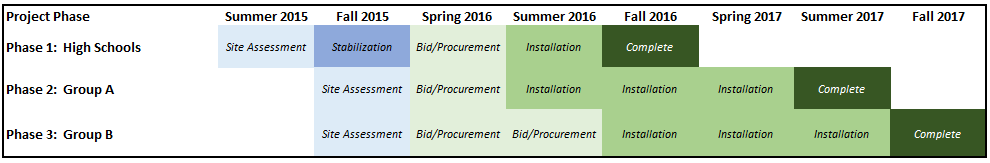 2015-16 Upcoming Projects
LCAP Additions
Visitor/Volunteer Management
Chromebooks
ES, K8, MS – Assessment Carts:
40 Chromebooks
2, 36-Capacity Anywhere Slim Carts 
Headphones and Mice
Deployment Services
Innovation (1:1) Pilots – 60 Carts
Tech Matching Program Changes
Increased One-Time and Ongoing Funding
No longer a matching expenditure requirement
BUT, Principal must meet with IT Leadership
Service and Support
School Site Plans and Technology Needs
BrightBytes Survey 
AND, school must participate in BrightBytes survey 
Twice per year
60% of staff and students
BrightBytes
Data Privacy
Core Concepts:
Electronic student data should be treated with the same level of protection/caution as the students cumulative paper record.  
Data cannot be shared with any third-party without parental permission.
The law treats entering/uploading identifiable student data to a website as if you have handed that student record to all employees of that company. 
Hosted software is a CONTRACT, not a PURCHASE
Data Privacy – What it Means
For all hosted/online software:  
Must have written parent permission if identifiable data are entered/uploaded.  
OR, must notify parents and have a contract that meets all the requirements of SOPIPA, FERPA, and COPPA. 
Under either circumstance, parents MUST be allowed to opt out.
Resources
District-Approved Software
Contracts in place that meet the requirements
Parent notification incorporated into re-registration process.  
Current List available at http://iusd.org/software
ALL Other Software
Must obtain parental permission 
Sample parent letter available available from IT
Privacy Resource Intranet Page Coming Soon
2015-16 Meetings
October 15 
November 19
January 21
February 18
April 21
May 19